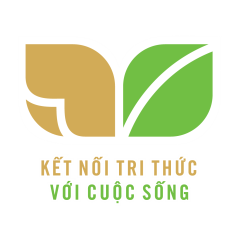 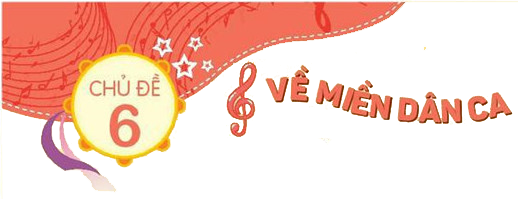 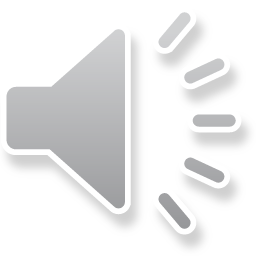 Chào mừng quý thầy cô các em học sinh đến với tiết âm nhạc
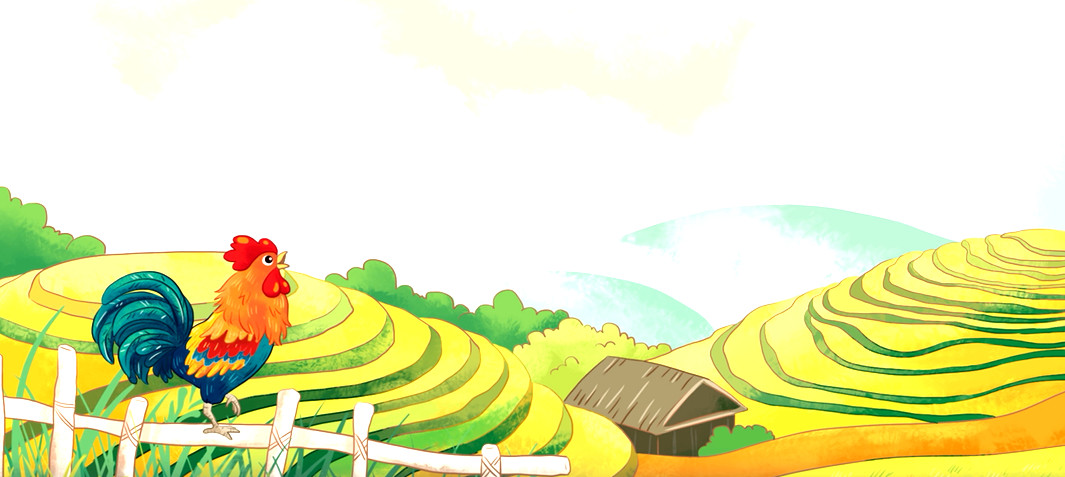 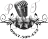 - Hỏi HS câu giai điệu và bức tranh em nhớ đến bài hats gì đã học?
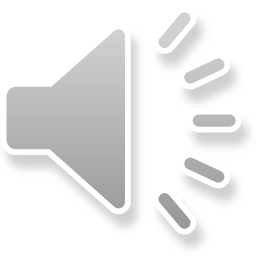 - Lớp hát lại bài Gà Gáy (Ktbc) khởi động giọng sau đó giới thiệu bài mới
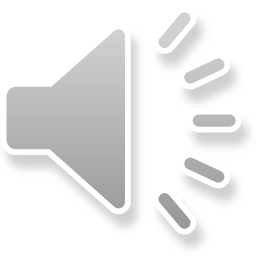 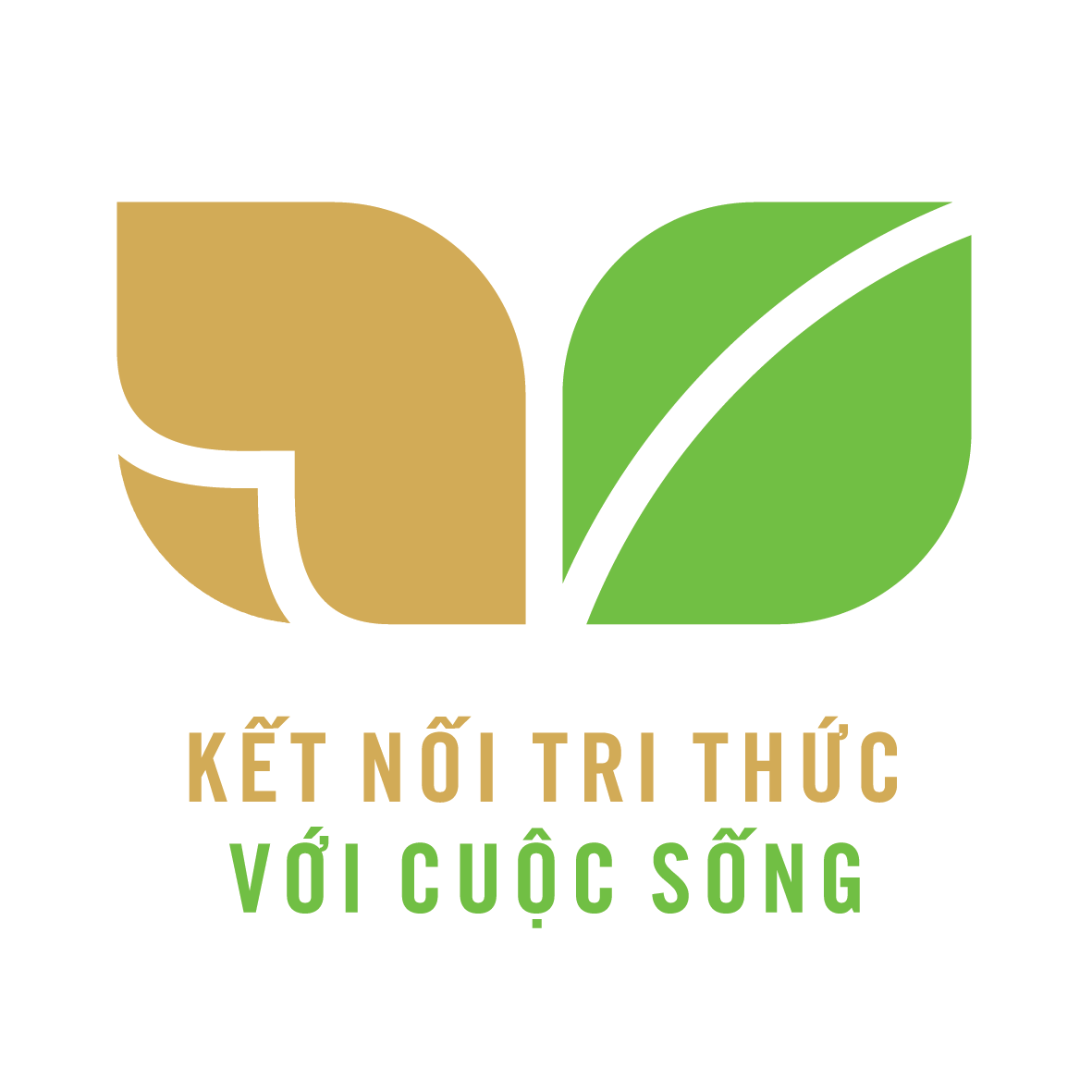 Tiết 2:
- Ôn tập bài hát:
GÀ GÁY
- Nhạc cụ:
THANH PHÁCH
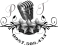 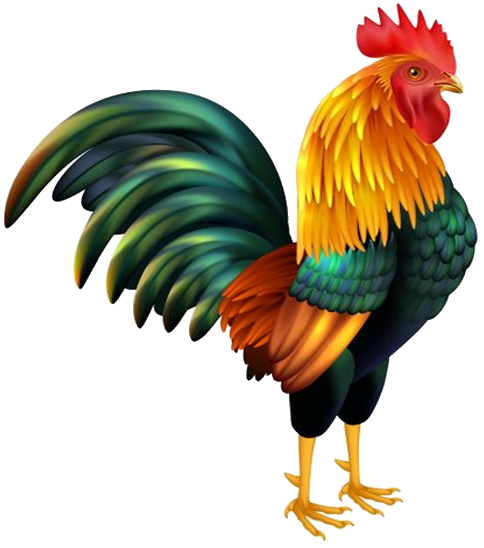 1. HĐ Ôn tập bài hát: GÀ GÁY
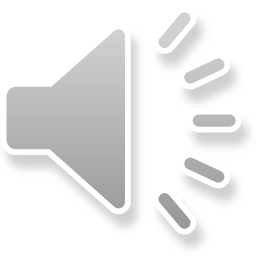 - GV nhắc HS hát nhẩm theo giai điệu 1 lần sau đó HD học sinh ôn lại để đúng giai điệu, sắc thái, chú ý sửa sai cho học sinh. Ôn với hình thức: Lớp, tổ, cá nhân
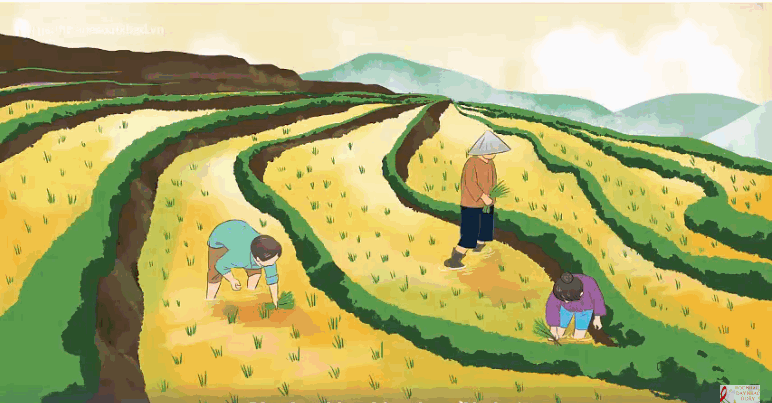 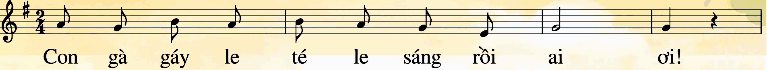 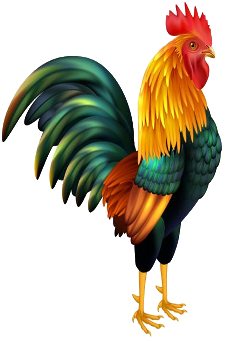 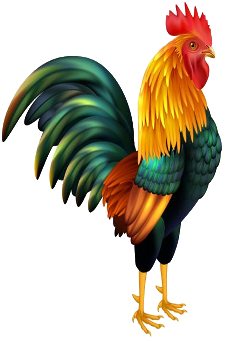 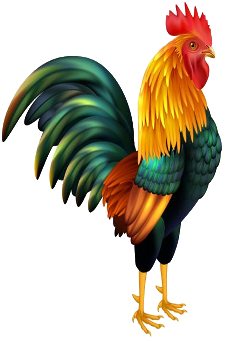 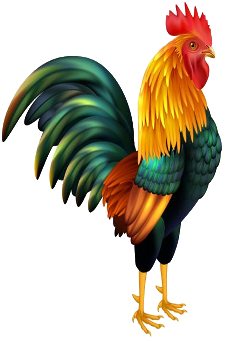 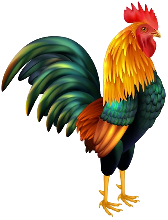 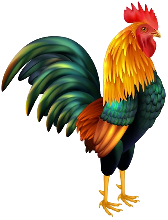 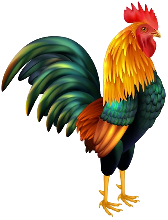 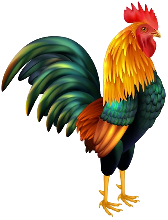 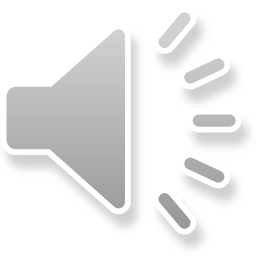 GV cho HS ôn hát lại bài hát kết hợp với gõ đệm theo phách, nhún chân.
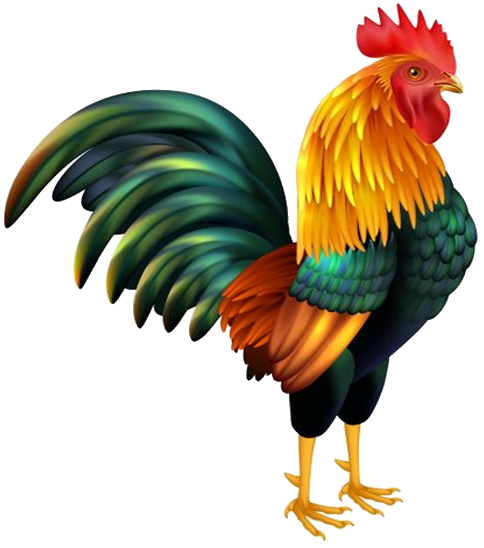 - GV cho xem, nghe VIDEO mẫu sau đó chia lớp thành các nhóm để các tự trao đổi và đưa ra ý tưởng động tác minh họa của bài. Mời các nhóm lên thể hiện
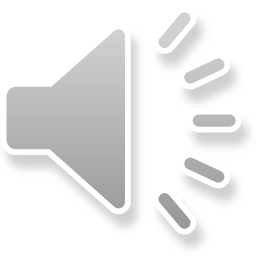 TRÒ CHƠI: Giải cứu chú Gà khỏi SƯ TỬ bằng cách trả lời các câu hỏi sau?
Câu 1
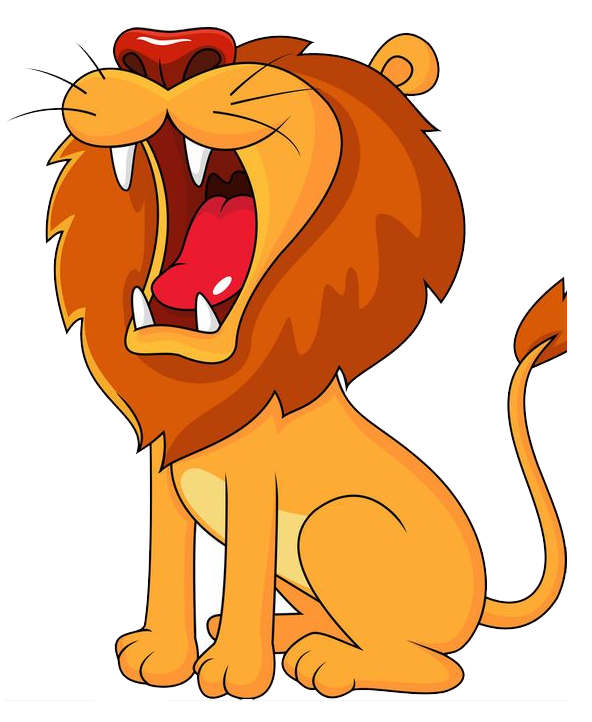 Câu 2
Câu 3
Câu 1: Em hãy tìm các tiếng bị mất trong đoạn nhạc sau đã bị chú sư tử che mất sau đó hãy hát lại đoạn nhạc đó?
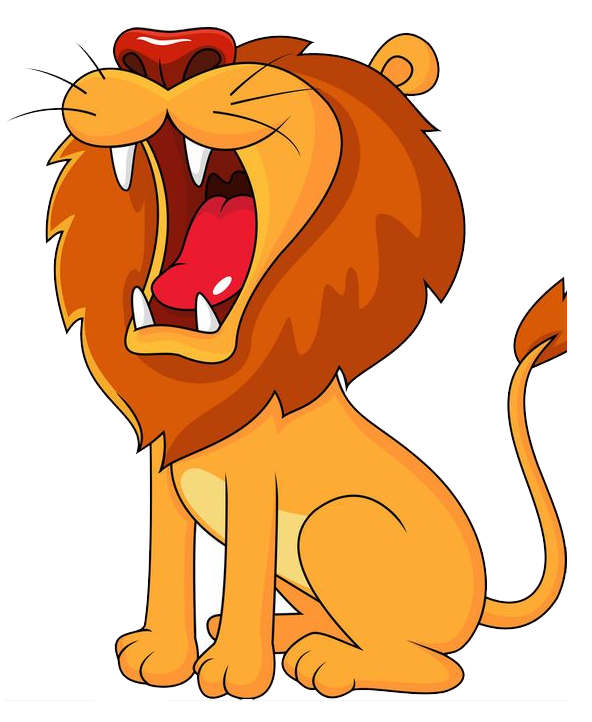 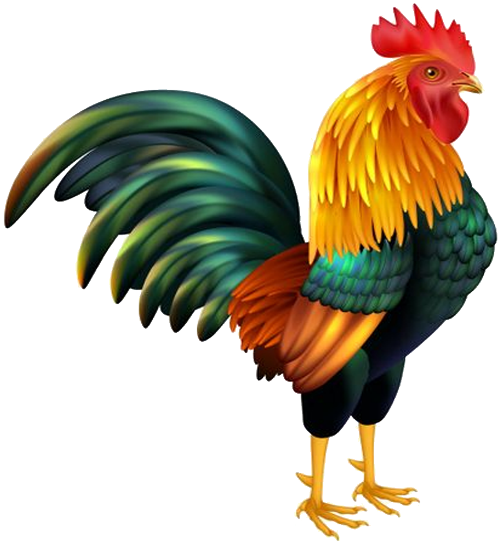 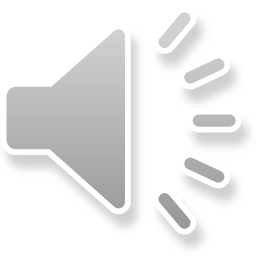 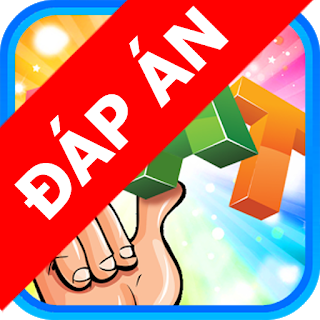 ĐÁP ÁN CÂU 1: Các tiếng bị mất là “Le té le sáng”
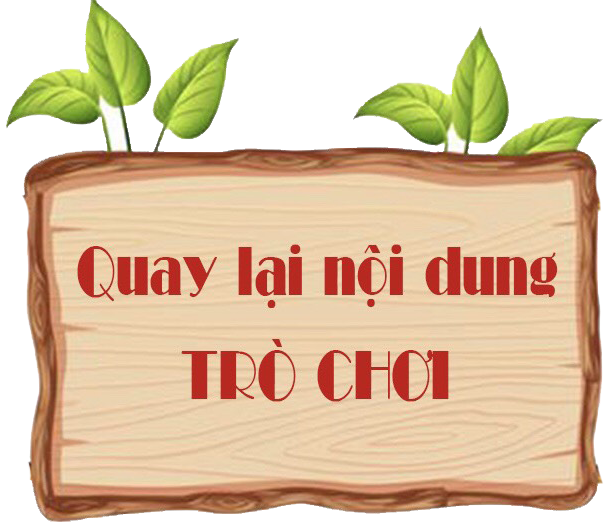 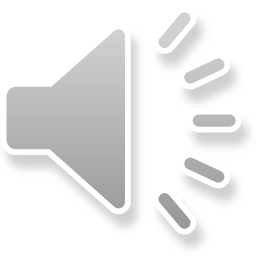 Câu 2: Các em hãy cho chú SƯ TỬ biết đây là câu hát mấy trong bài GÀ GÁY ?
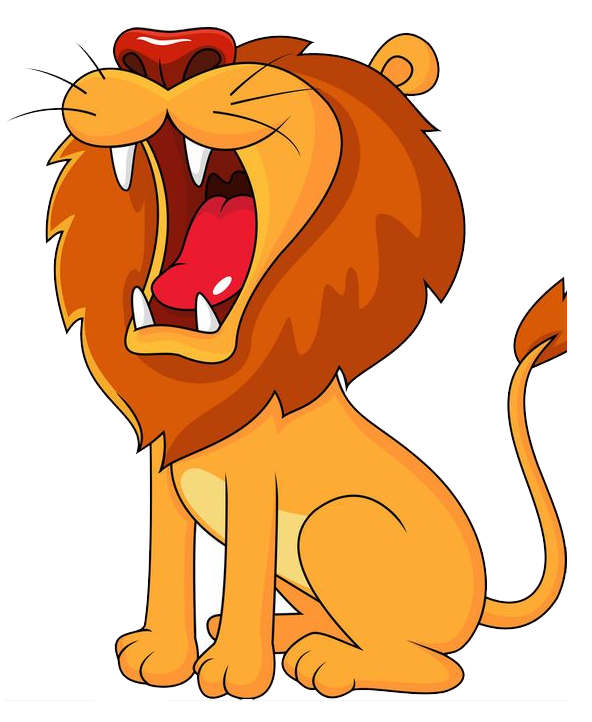 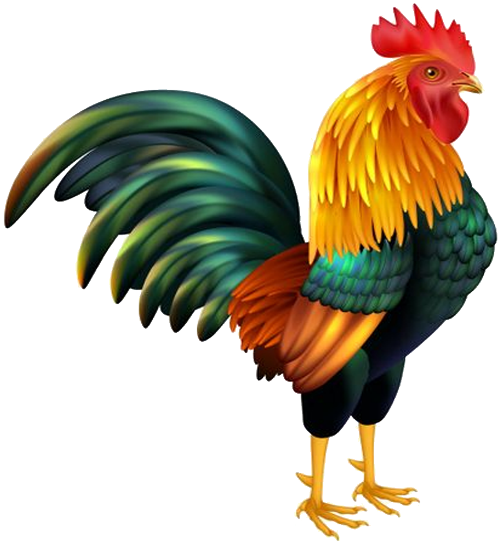 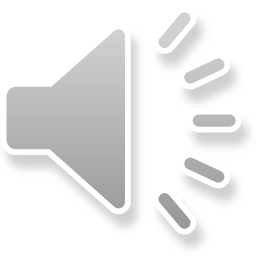 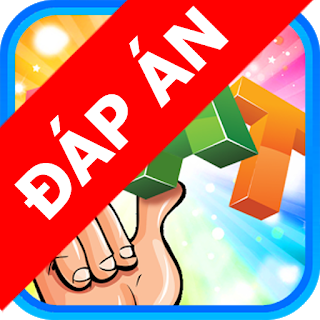 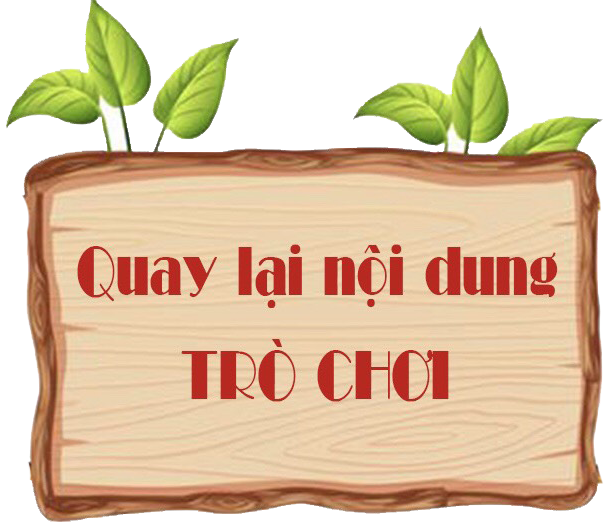 ĐÁP ÁN: CÂU 2 Hãy hát lại CÂU 2
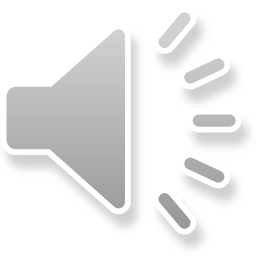 Câu 3: Chú Sư Tử muốn hỏi qua bài hát GÀ GÁY em học được điều gì ?
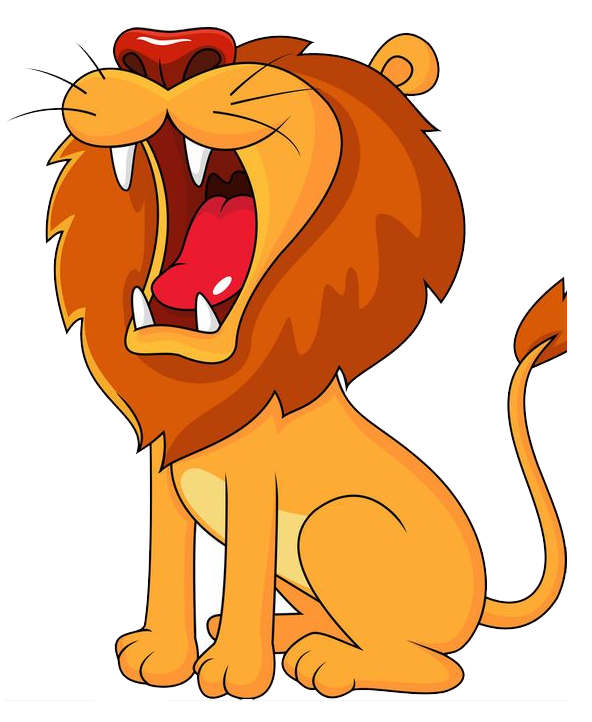 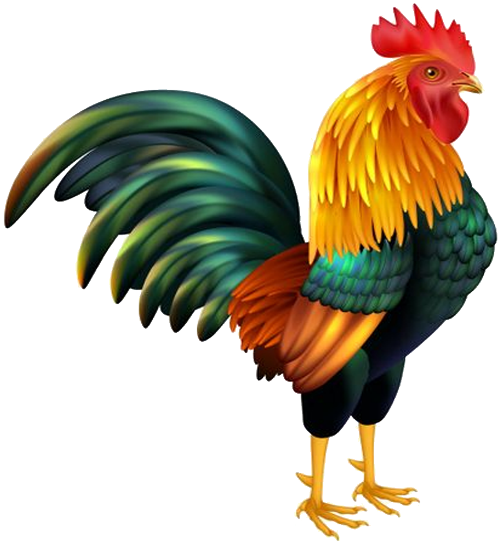 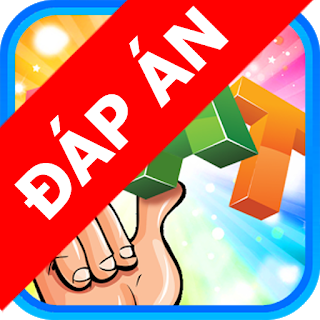 CHÚC MỪNG CÁC EM
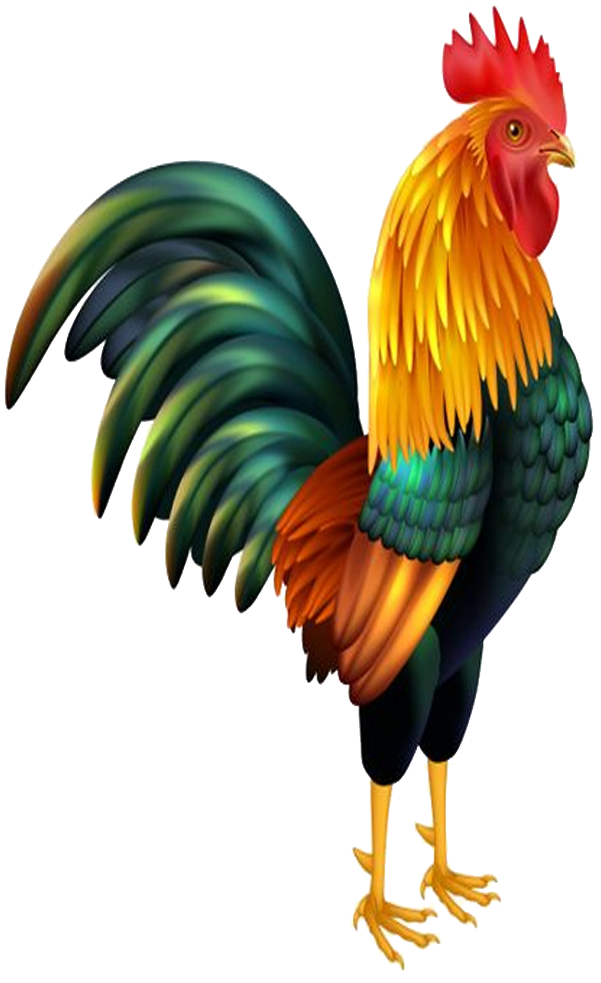 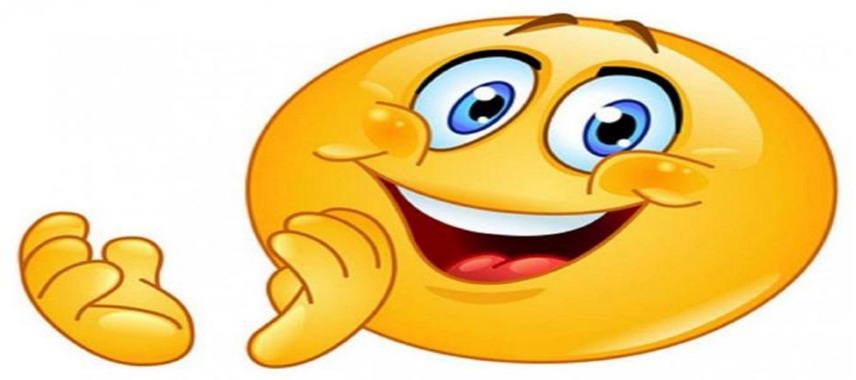 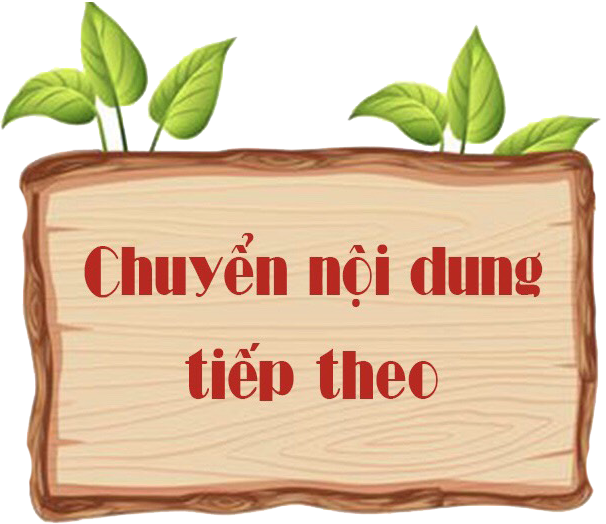 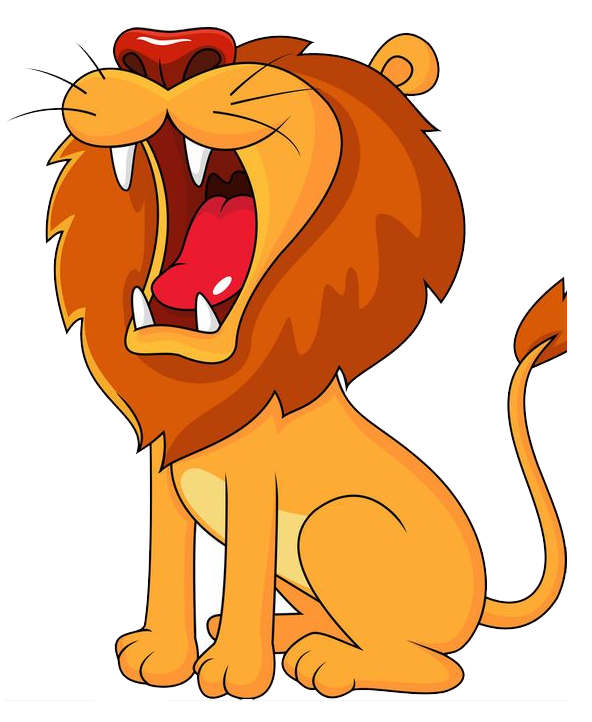 ĐÁP ÁN CÂU 3: Chăm chỉ
GV cho HS xem, nghe VIDEO sau đó giới thiệu lại: thanh phách là nhạc cụ dân tộc được làm bằng tre hoặc gỗ. Khi chơi, người ta gõ 2 thanh vào nhau, âm thanh phát ra “ cách cách cách”, nghe đanh và vang. Thanh phách thường dùng để giữ nhịp đệm khi hát.
2. HĐ Nhạc cụ: Thanh phách
- GV HD HS cầm dùng thanh phách
- GV gõ mẫu theo hình tiết tấu sau đó HS gõ theo hình tiết tấu với hình thức: Lớp,  nhóm, cá nhân sao cho đúng, và Sửa sai cho HS
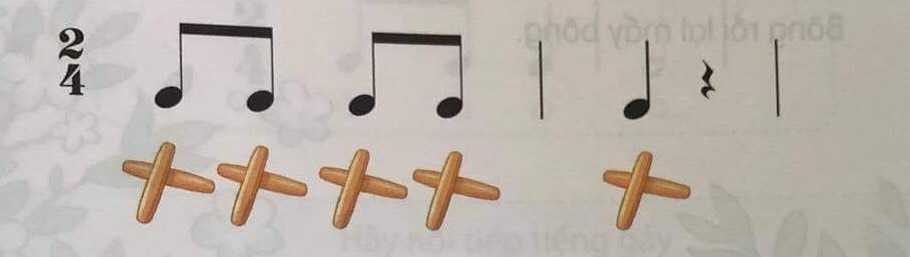 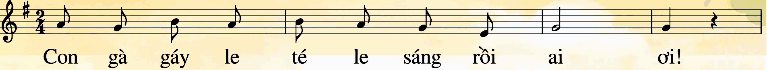 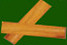 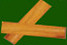 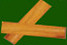 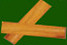 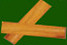 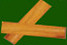 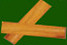 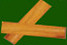 - GV hướng dẫn HS hát và gõ thanh phách đệm cho bài hát theo từng câu, ghép câu và cả bài sau đó cho luyện tập với các hình thức: Lớp, tổ, cá, nhân…
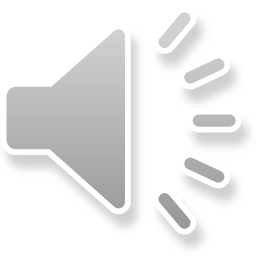 - GV đặt câu hỏi ở bài tập 3 trang 25 trong vở bài tập.
? Em hãy mô tả và nói về cách gõ nhạc cụ thanh phách?
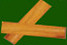 TRÒ CHƠI: NGHE ÂM THANH ĐOÁN TÊN NHẠC CỤ
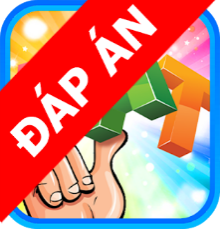 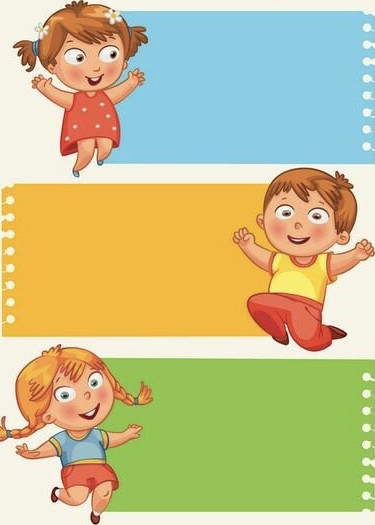 ÂM THANH 1
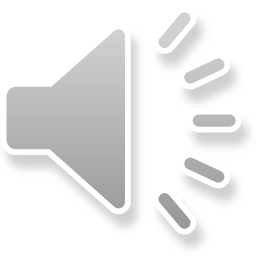 ÂM THANH 2
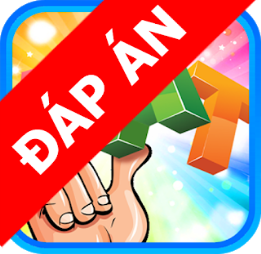 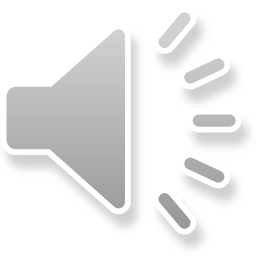 ÂM THANH 3
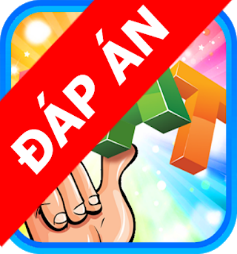 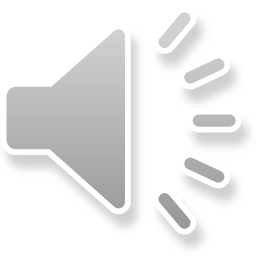 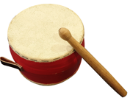 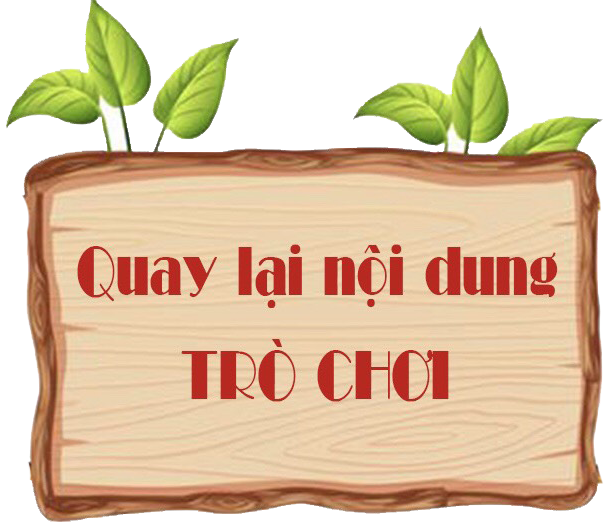 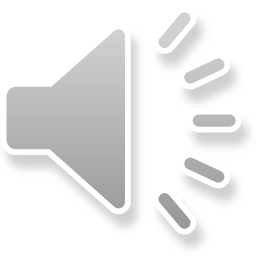 TRỐNG NHỎ
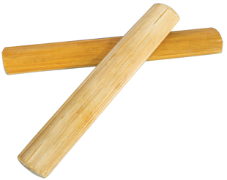 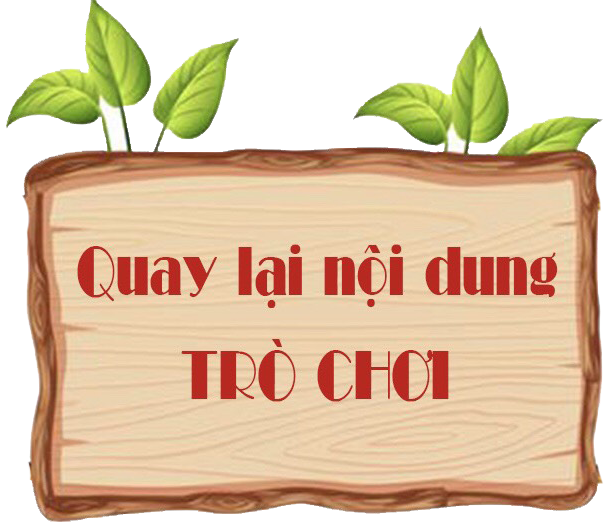 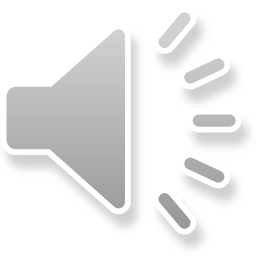 THANH PHÁCH
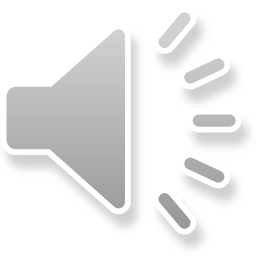 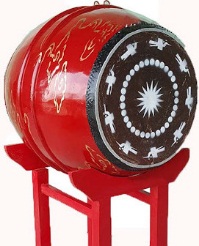 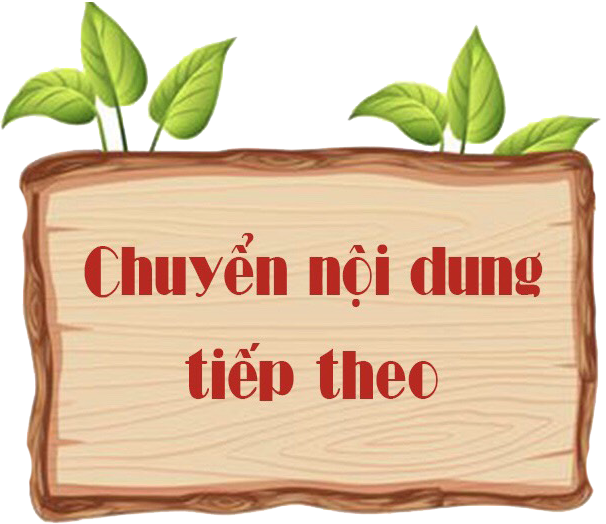 TRỐNG CÁI
- Củng cố, dặn dò, nêu giáo dục
Chúc thầy cô mạnh khỏe, các bạn HS chăm ngoan học giỏi
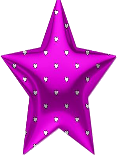 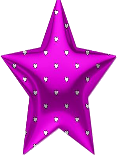 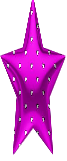 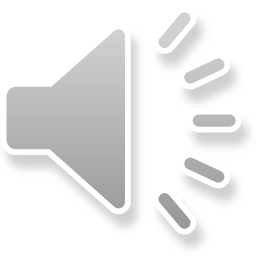 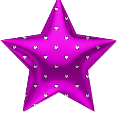 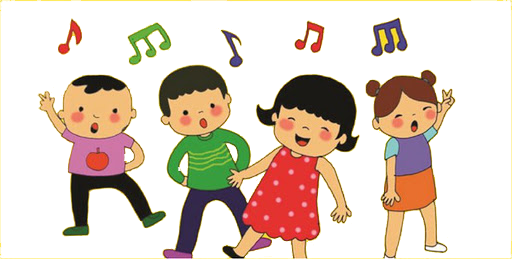 Bản quyền TT-ÂN-Phi Trường 0987508433 cấm chia sẻ dưới mọi hình thức